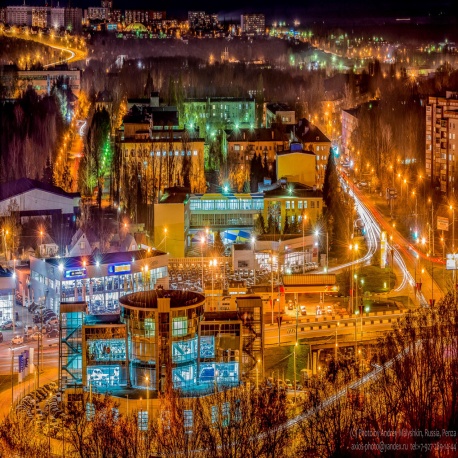 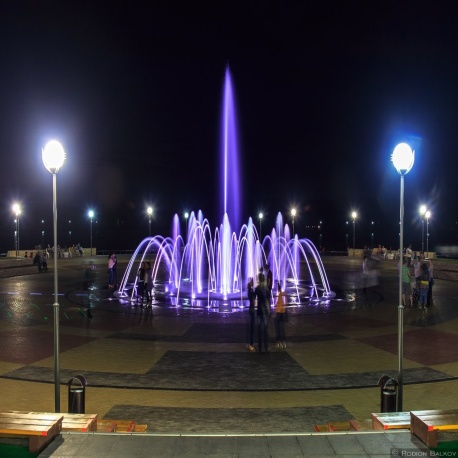 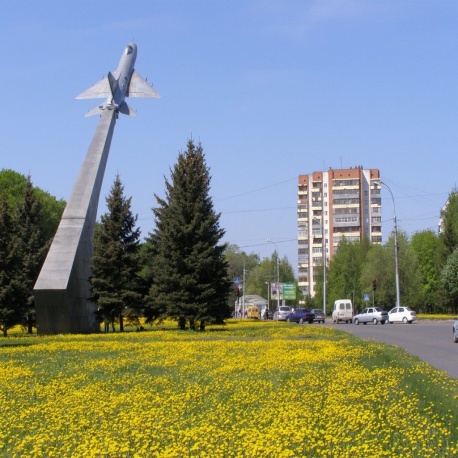 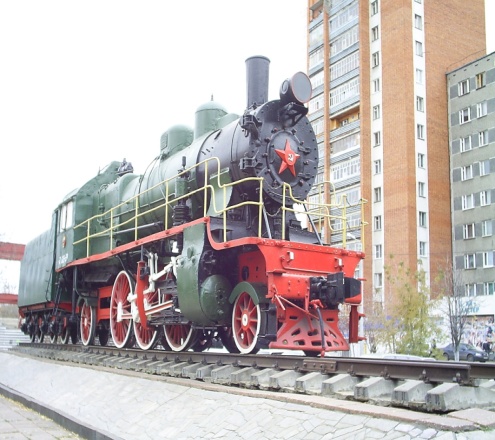 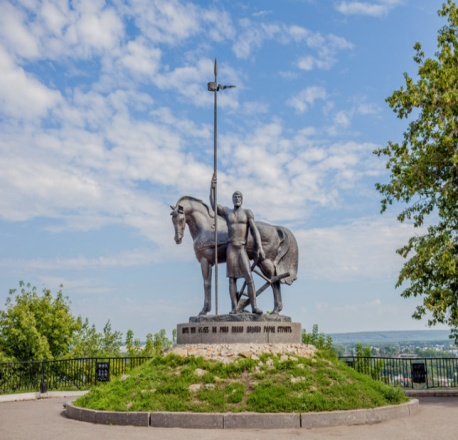 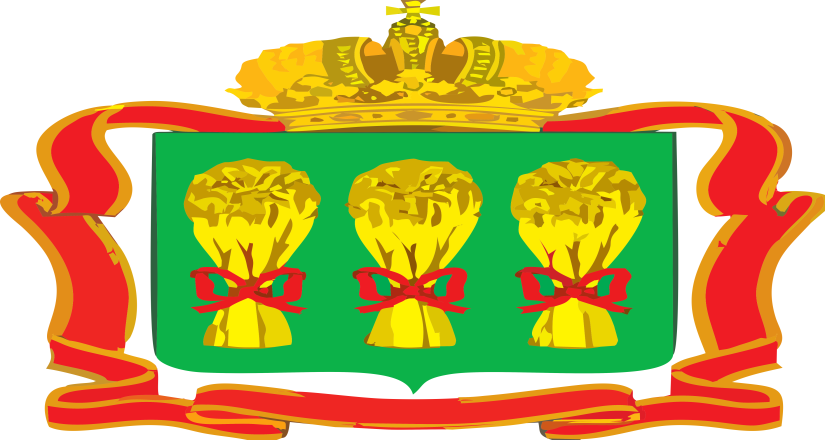 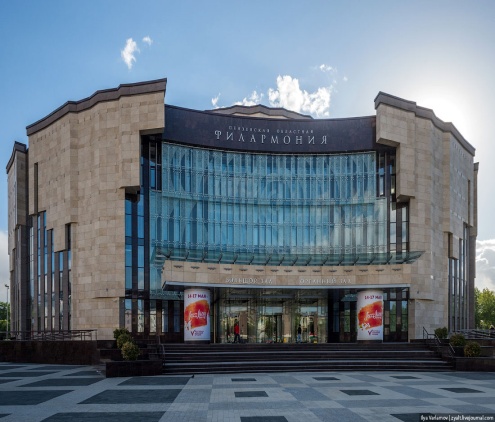 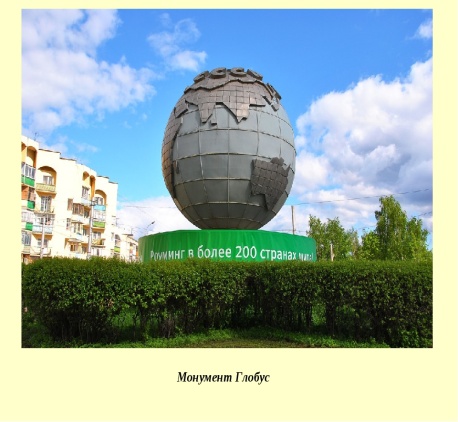 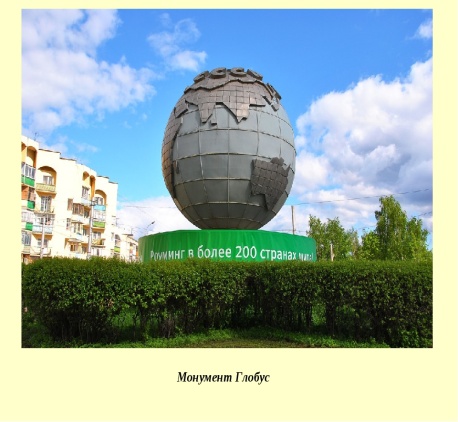 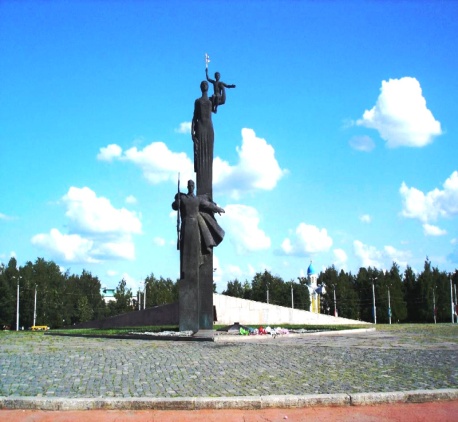 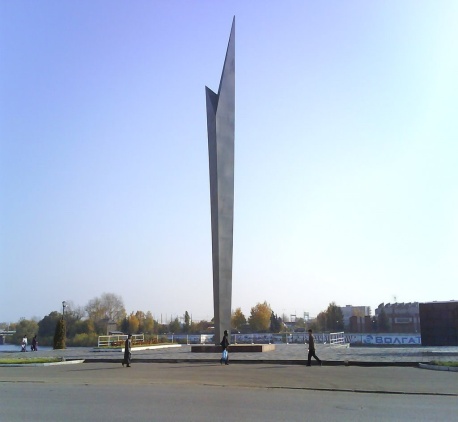 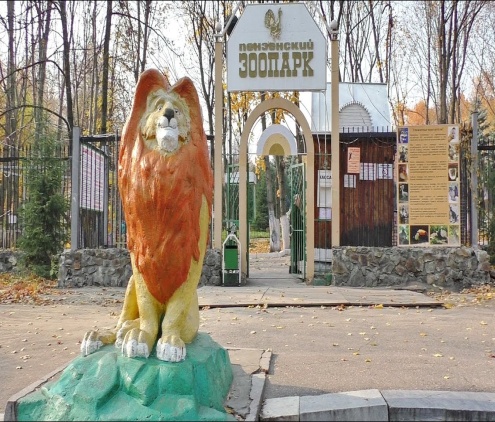 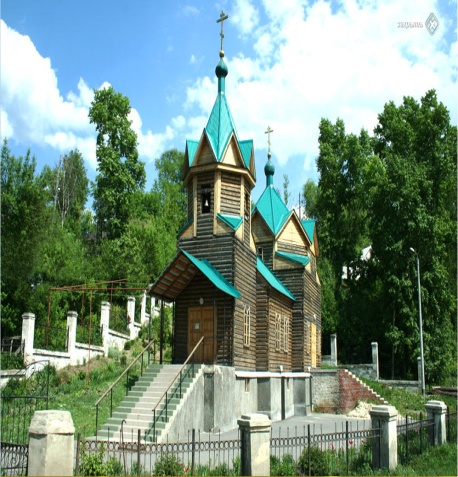 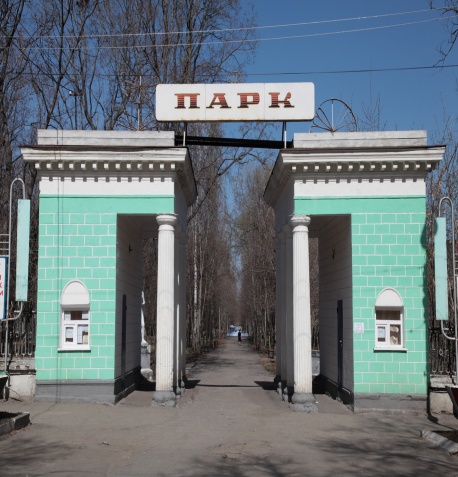 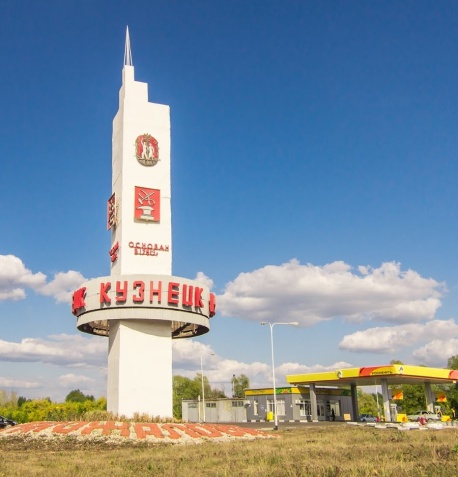 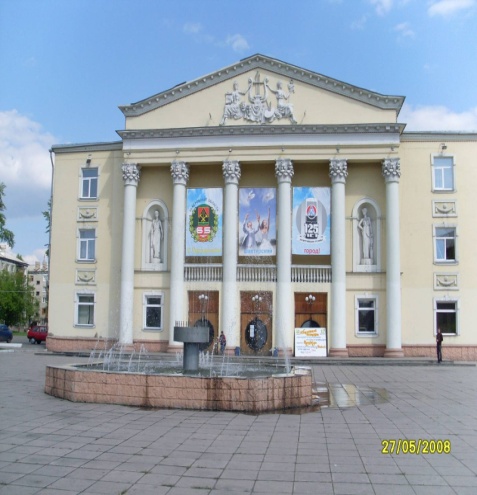 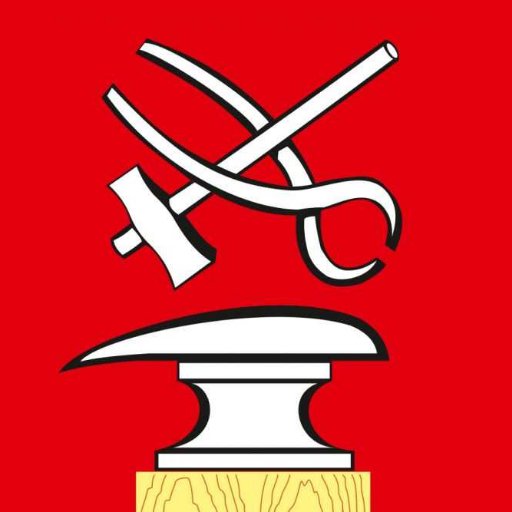 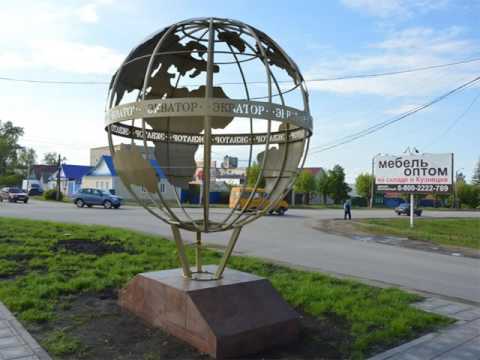 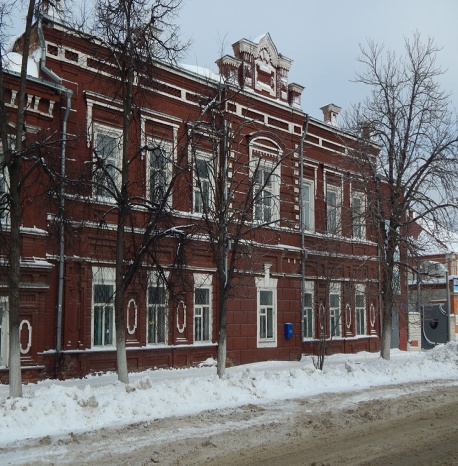 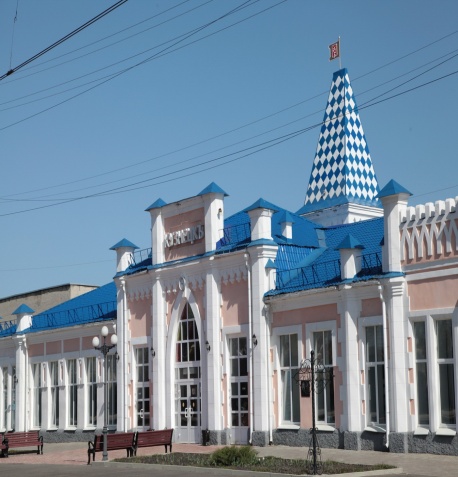 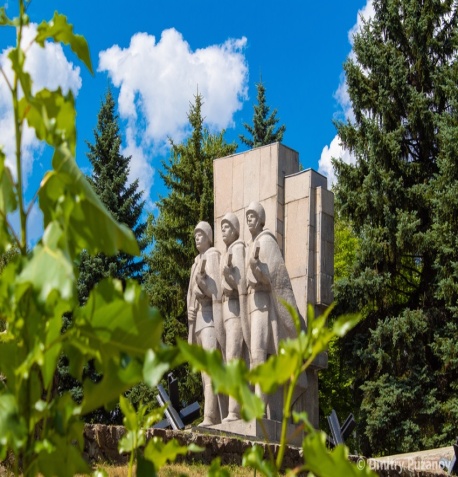 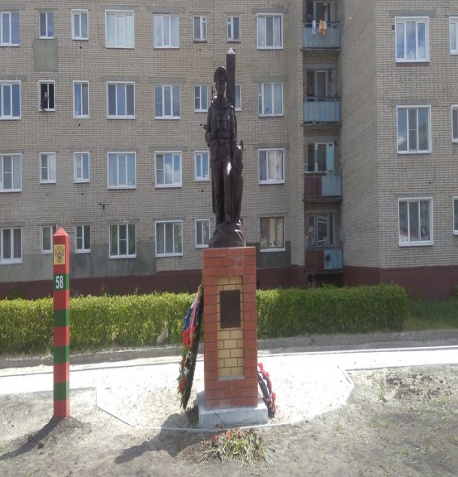 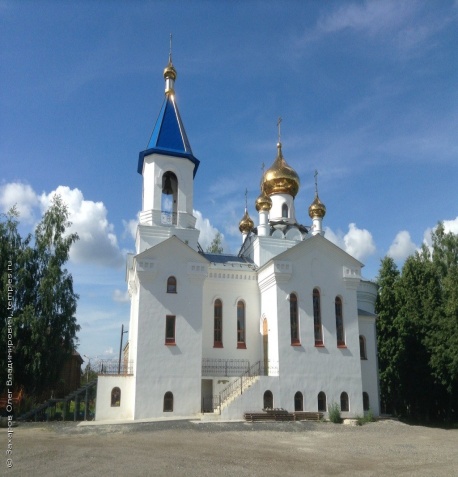 Финиш
Старт
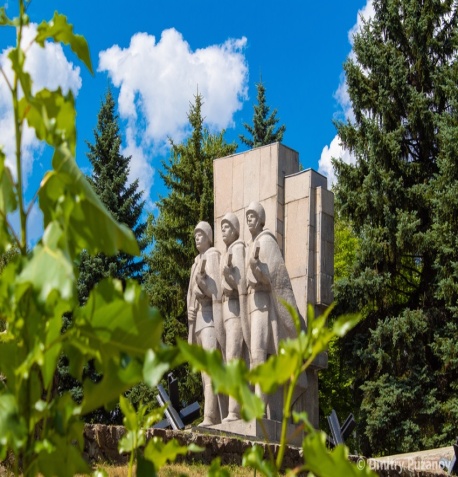 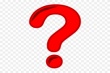 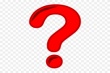 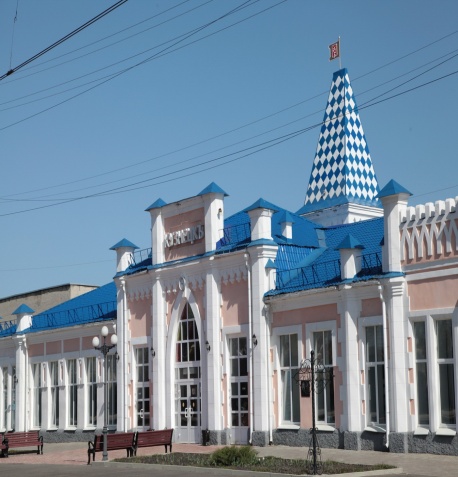 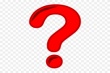 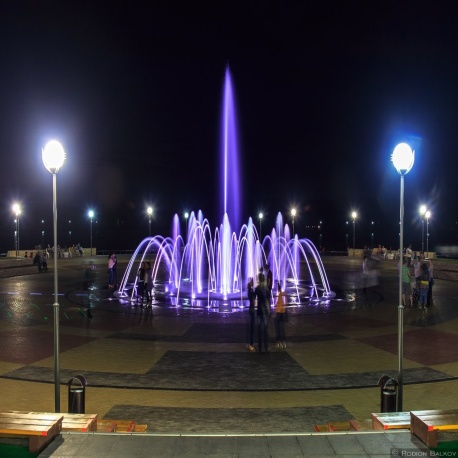 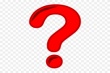 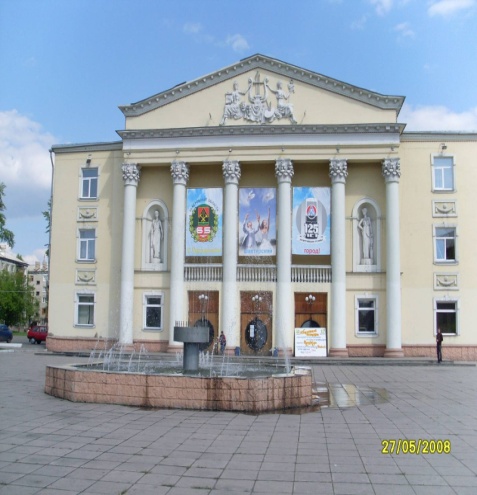 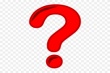 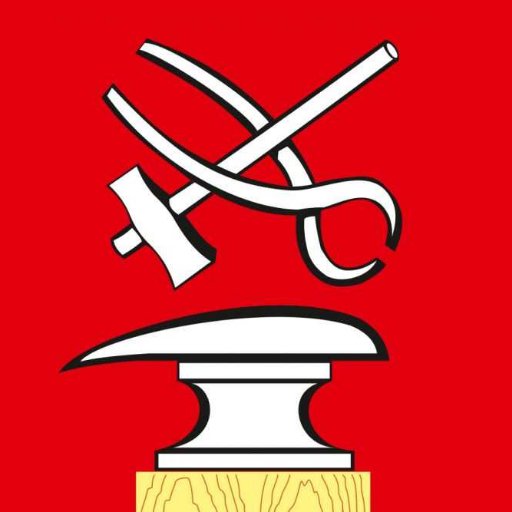 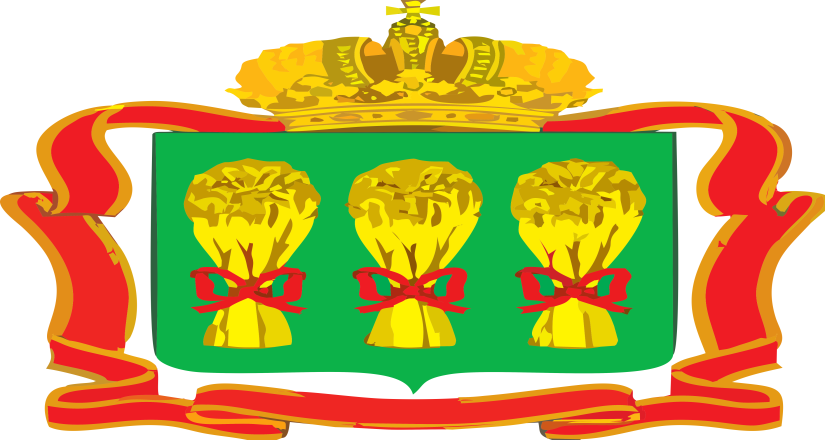 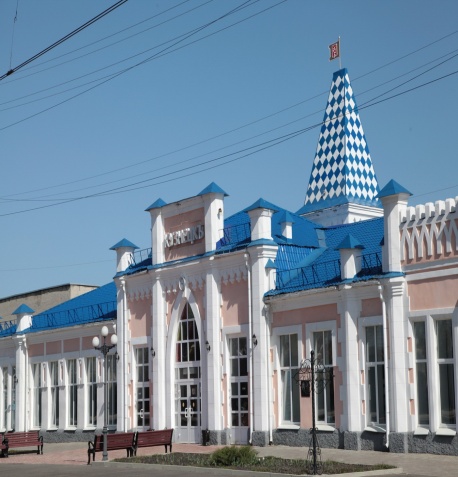 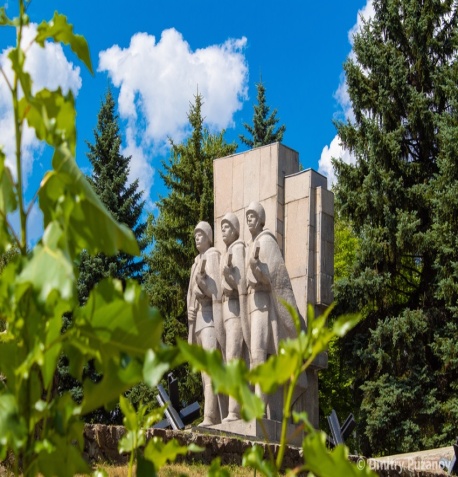 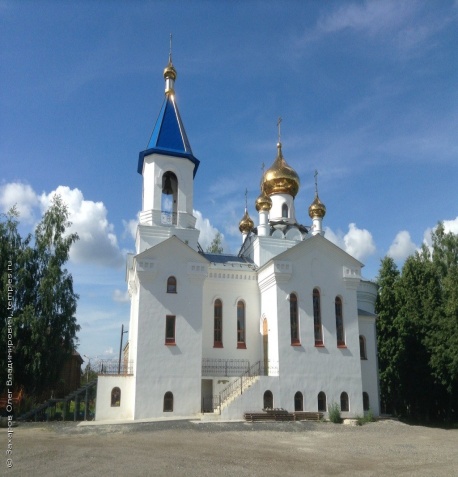 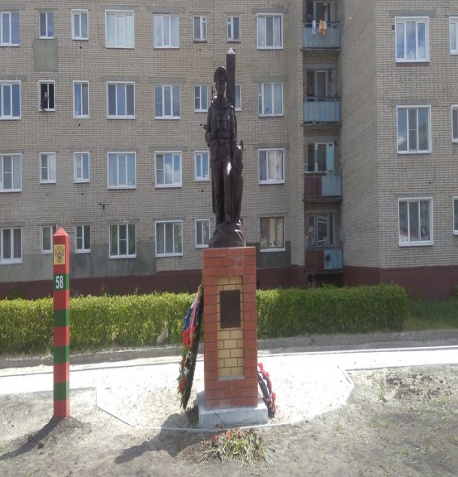 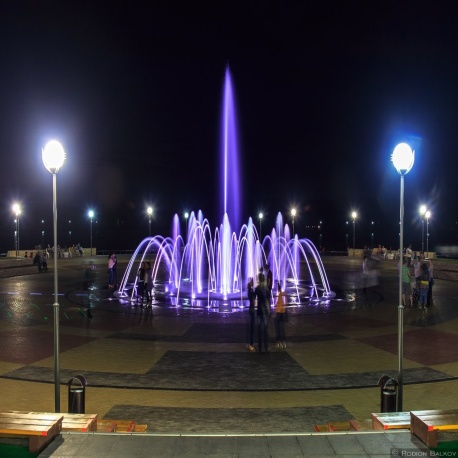 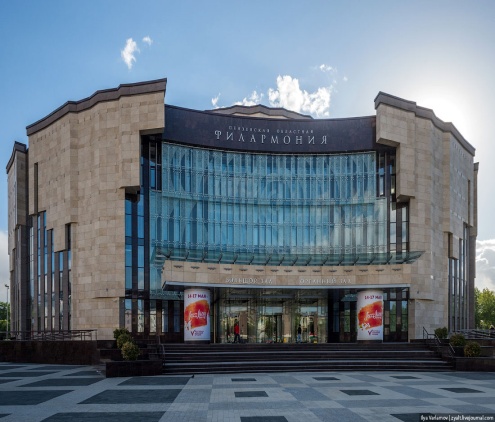 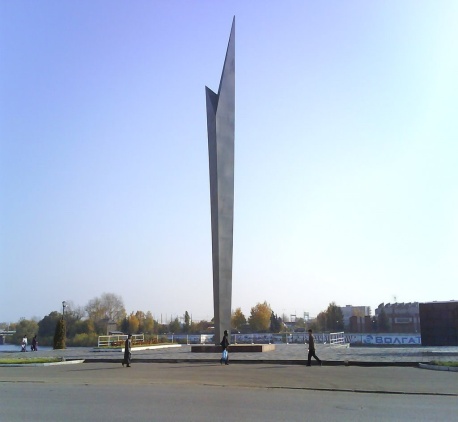 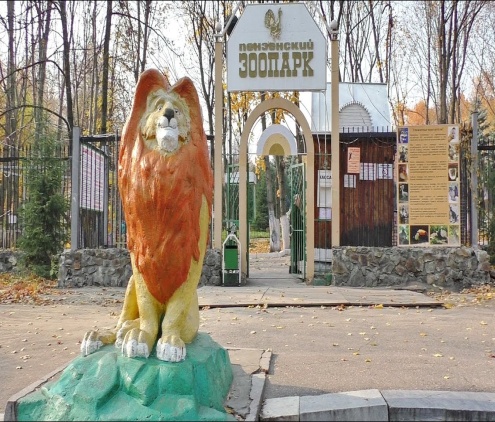 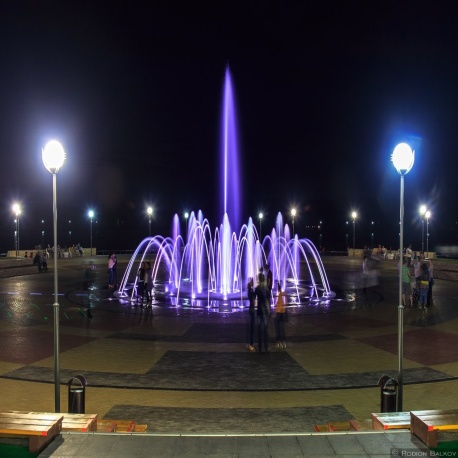 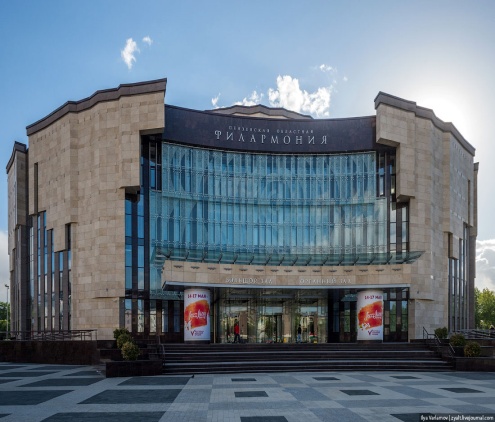 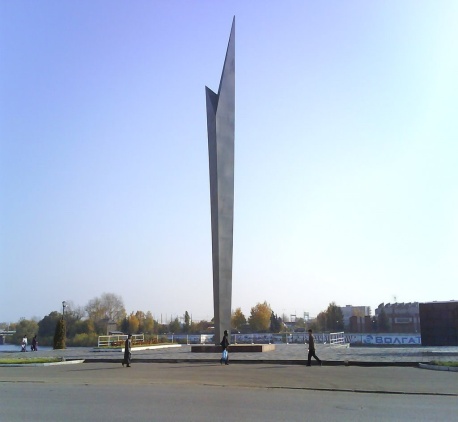 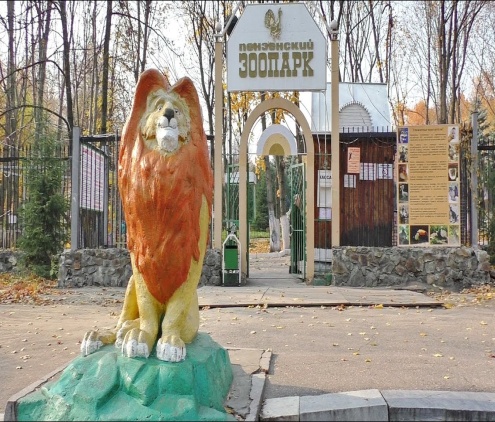 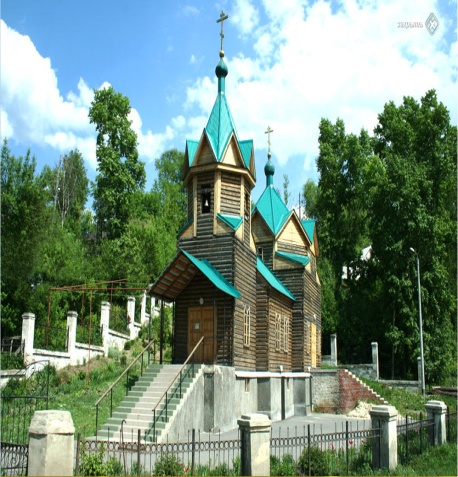 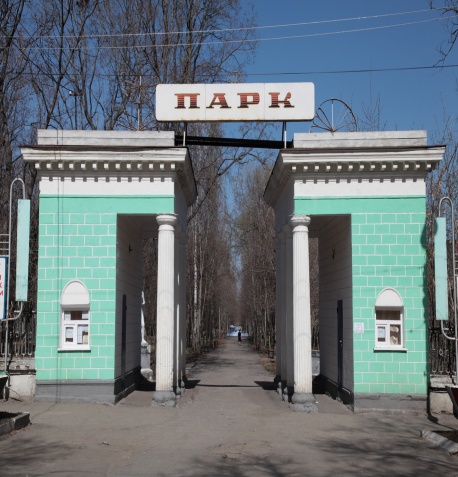 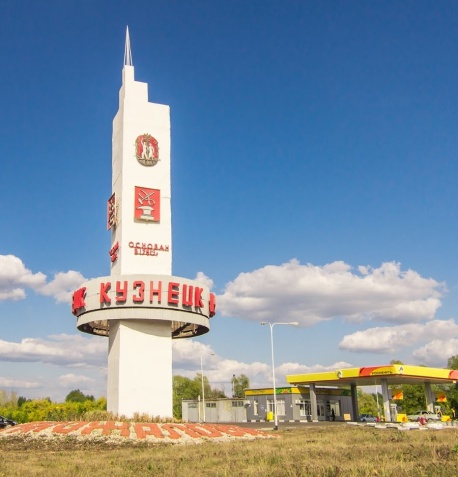 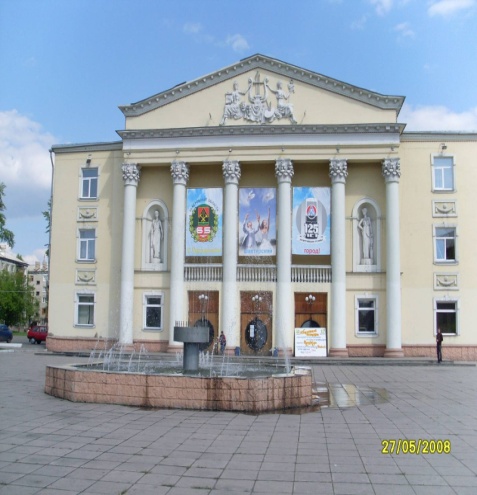 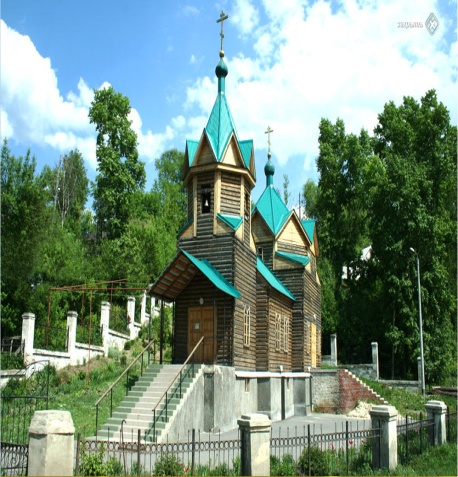 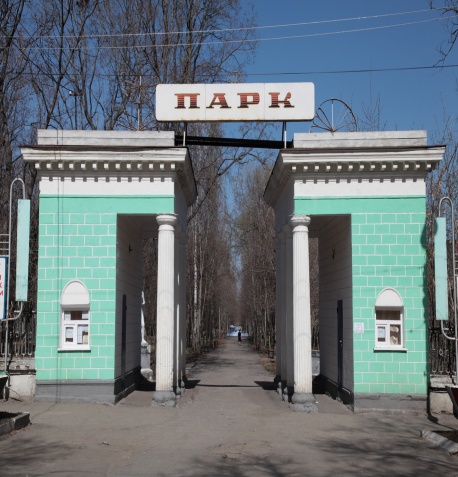 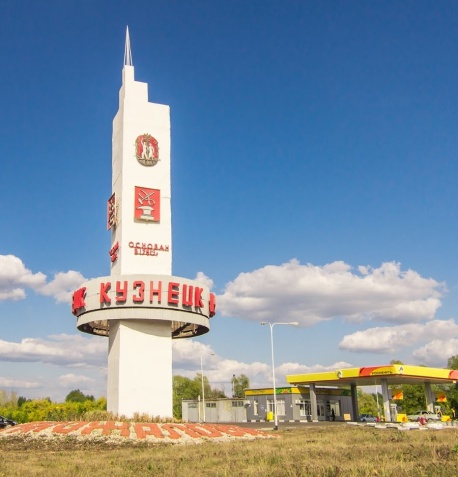 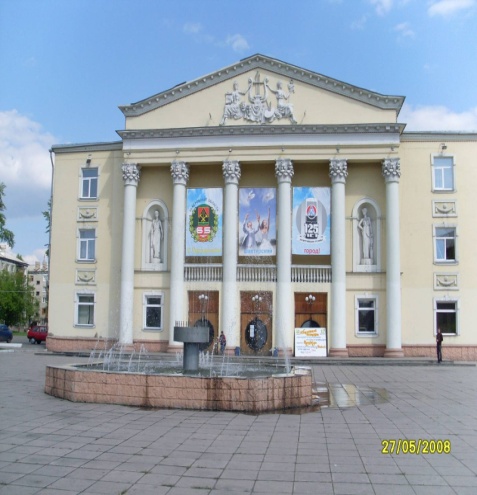 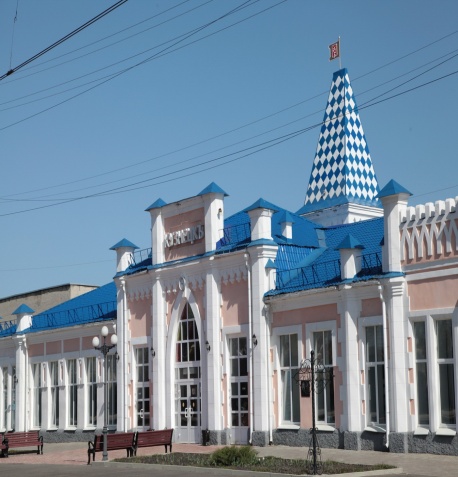 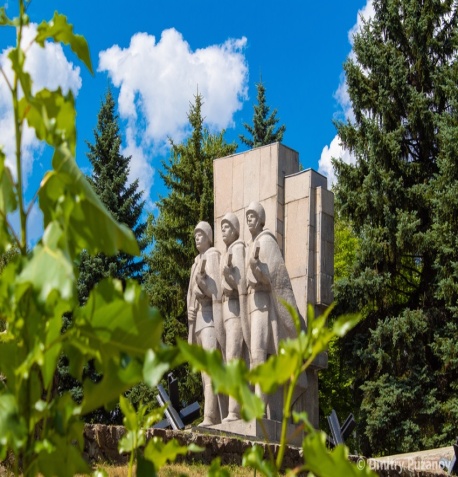 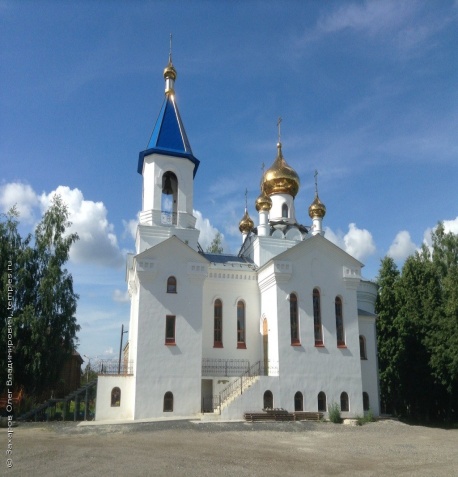 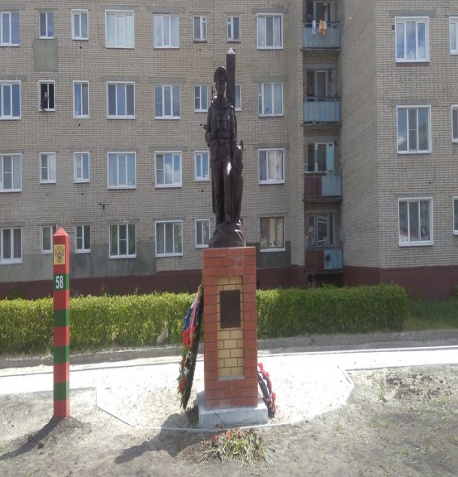 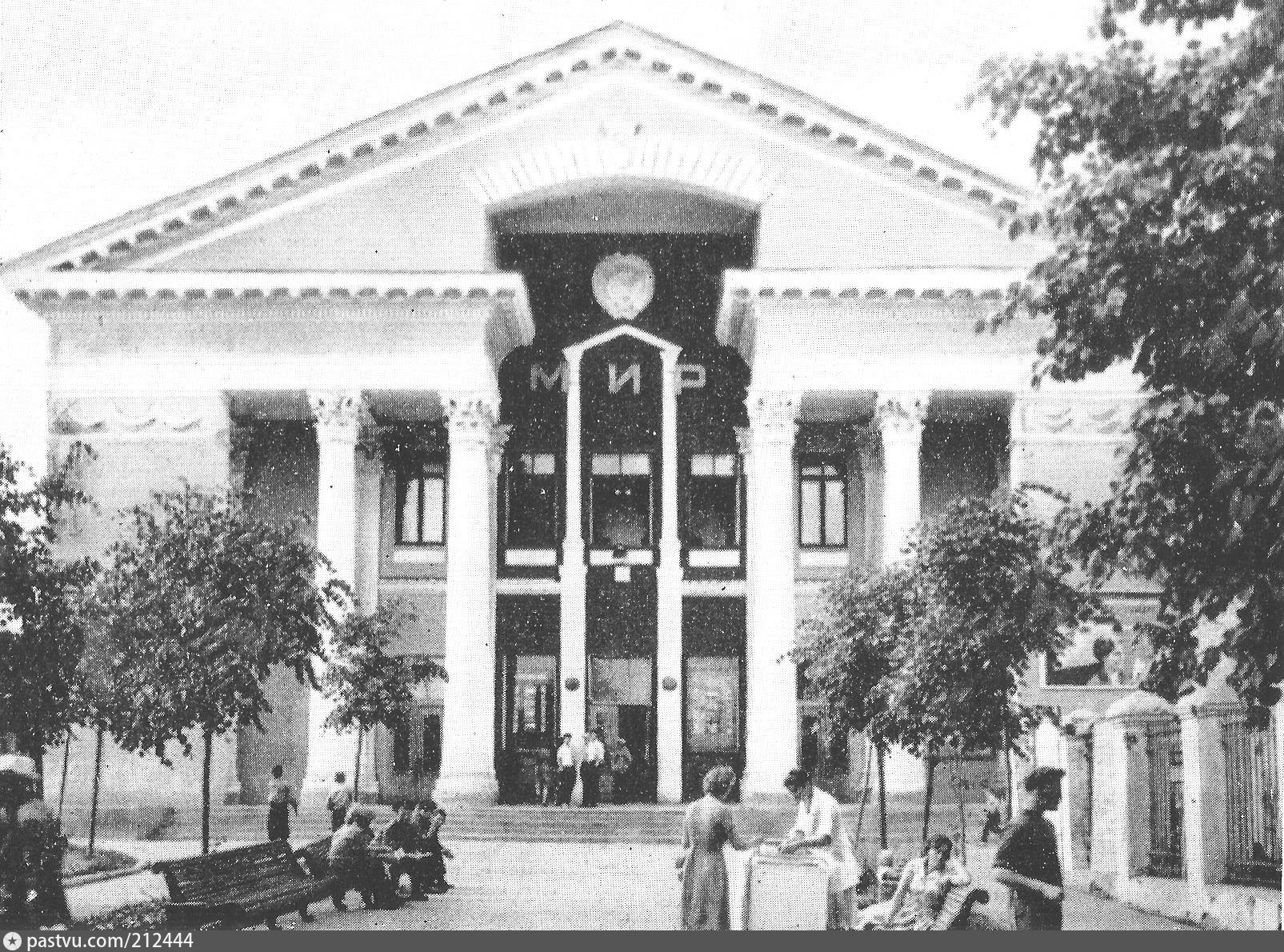 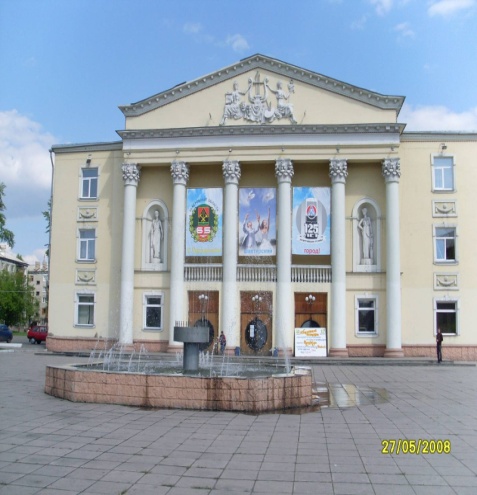 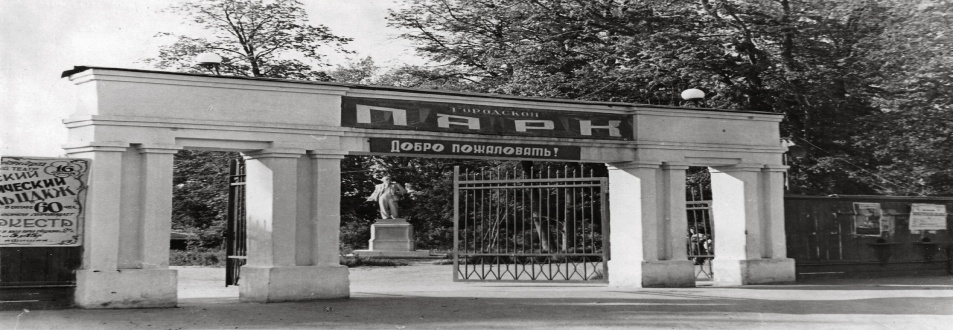 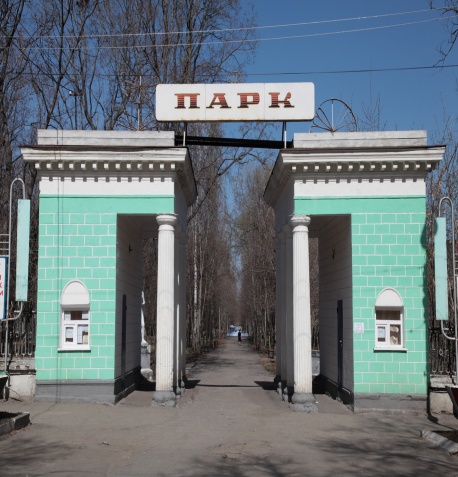 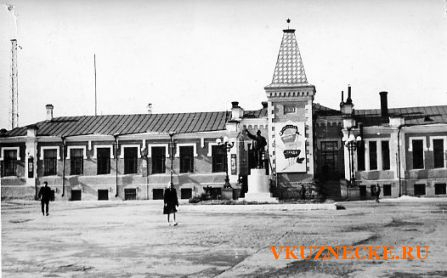 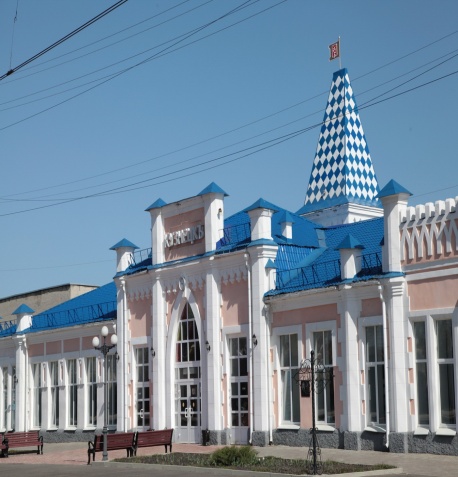 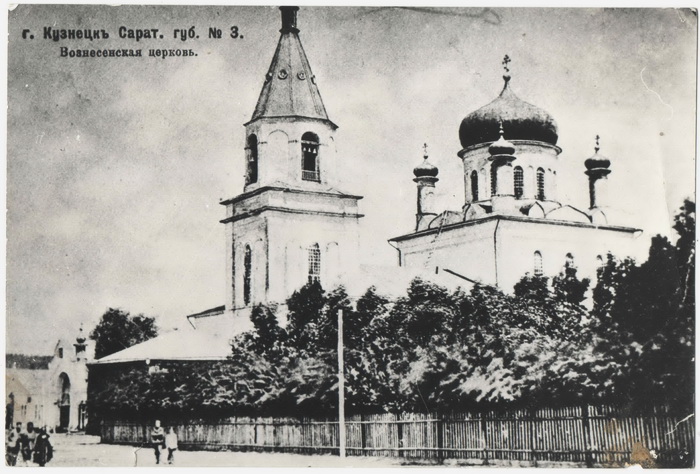 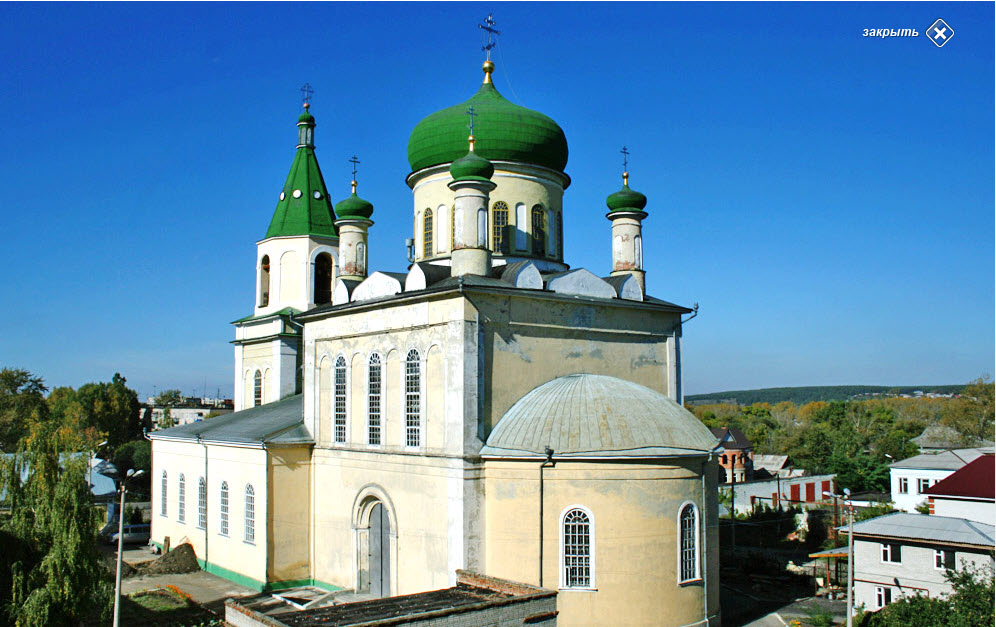 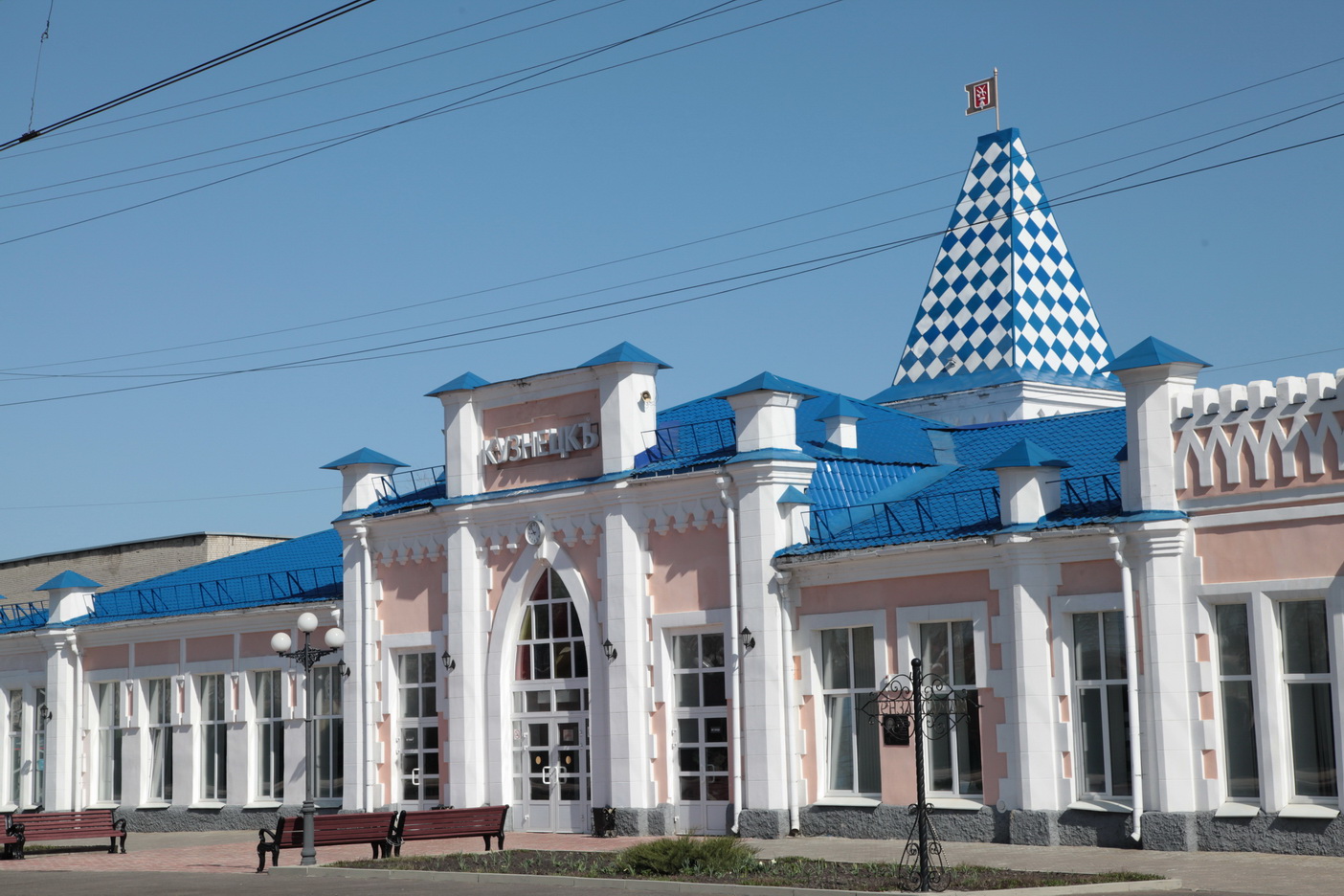